Dziedzictwo Chopinowskie
W otwartym dostępie

Narodowy Instytut Fryderyka Chopina
Dziedzictwo Chopinowskie w otwartym dostępie
Wnioskodawca:		Ministerstwo Kultury i Dziedzictwa Narodowego
Beneficjent:		Narodowy Instytut Fryderyka Chopina
Partnerzy:		brak
Źródło finansowania:	Program Operacyjny Polska Cyfrowa, 2.3.2 / Budżet państwa – część 24
CEL PROJEKTU
Cel ogólny: 
- digitalizacja oraz szerokie udostępnienie unikatowej części dziedzictwa Chopinowskiego znajdującego się w zbiorach NIFC
Cele szczegółowe:
- digitalizacja zbiorów NIFC
- zwiększenie dostępności do zasobów kultury
- poprawa jakości udostępniania
- zwiększenie możliwości ponownego wykorzystania
OKRES REALIZACJI PROJEKTU
KOSZT REALIZACJI PROJEKTU
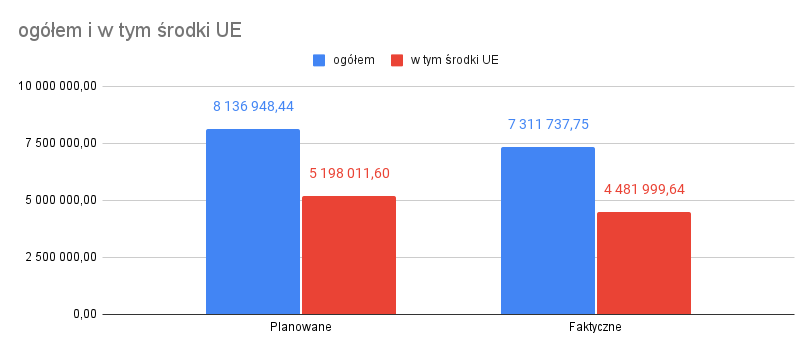 ZAKRES PROJEKTU
Zrealizowano zadania projektu oraz osiągnięto założone wskaźniki. W procesie realizacji wykonano poniższe zadania:

„Zakup, wdrożenie i scalenie oprogramowania systemu zarządzania kolekcją, zakupy sprzętu fotograficznego, sprzętu                       do digitalizacji obiektów bibliotecznych, zakup sprzętu do przechowywania zdigitalizowanych zasobów kultury, stworzenie stanowisk pracy dla osób zatrudnionych celem wprowadzania metadanych”.
Zadanie zakończone i zrealizowane. Zrezygnowano z zakupu części modułów, które nie były niezbędne do osiągnięcia pełnej funkcjonalności systemu. Termin realizacji zadania: 05-2021
„Przeprowadzenie konserwacji obiektów muzealnych wraz z transportem”. 
Zadanie zakończone i zrealizowane zgodnie z założeniami. Termin realizacji zadania: 10-2018
„Fotografowanie obiektów muzealnych w siedzibie Muzeum Fryderyka Chopina oraz w atelier zewnętrznym, skanowanie obiektów ze zbiorów biblioteki NIFC”. 
Zadanie zakończone i zrealizowane zgodnie z założeniami. Termin realizacji zadania: 09-2020
„Retrokonwersja danych dotyczących obiektów muzealnych z nośników  analogowych (dokumentacja, kartoteka osób                             i miejsc), stworzenie kompletu metadanych dla obiektów, wprowadzenie metadanych dla obiektów poddanych digitalizacji”.
Zadanie zakończone i zrealizowane zgodnie z założeniami. Zrezygnowano z części delegacji zagranicznych z uwagi                         na sytuację pandemiczną. Termin realizacji zadania: 04-2021
ZAKRES PROJEKTU cd.
„Wdrożenie standardu metadanych Dublin Core (DCMI), składu, edycji oraz korekty zapisów muzycznych, delegacje zagraniczne osób koordynujących prace nad składami oraz modułami wyszukiwania, analizy i wizualizacji dzieł muzycznych, kwerendy zagraniczne”. 
Zadanie zakończone i zrealizowane zgodnie z założeniami. Zrezygnowano z części delegacji zagranicznych z uwagi                  na pandemię. Termin realizacji zadania: 03-2020
„Transkrypcja zapisów nutowych, edycja, korekty, konwersja pomiędzy formatem music-xml i humdrum”.  
Zadanie zakończone i zrealizowane zgodnie z założeniami. Dla kompletu utworów Chopina wykonano transkrypcje                     w wersjach opartych na różnych źródłach. Uruchomiono system wyszukiwarki muzycznej oraz analizy i porównywania wersji. Termin realizacji zadania: 12-2020 
„Stworzenie platformy multimedialnej, na której będą prezentowane zdigitalizowane zasoby kultury”. 
Uruchomiono platformę https://chopin.musicsources.pl/pl na której prezentowane są treści. Utworzono repozytorium wewnętrzne, w którym przechowywane są oryginalne pliki. Uruchomiono system renderowania partytur, analizy i wyszukiwarki muzycznej https://chopinscores.org/ Termin realizacji zadania: 05-2021
„Opracowanie materiałów merytorycznych do portalu”. 
Zadanie zakończone i zrealizowane zgodnie z założeniami. Wykonano tłumaczenie kluczowych metadanych dla treści portalu. Termin realizacji zadania: 04-2021
„Informacja i promocja”. 
Zadanie zakończone i zrealizowane zgodnie z założeniami. Termin realizacji zadania: 05-2021
PRODUKTY PROJEKTU
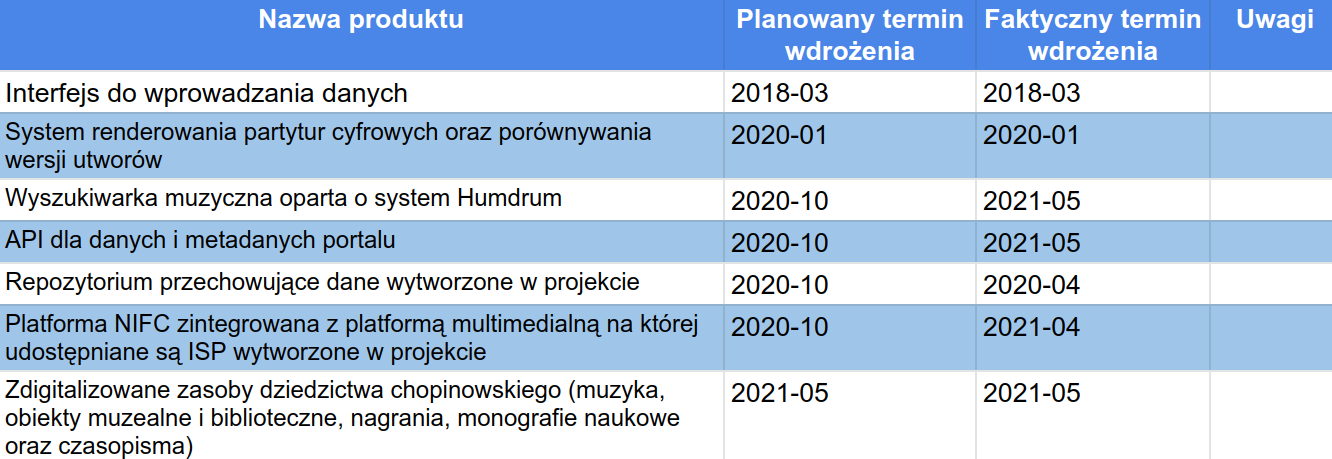 PRODUKTY PROJEKTU – interoperacyjność
(widok kooperacji aplikacji)
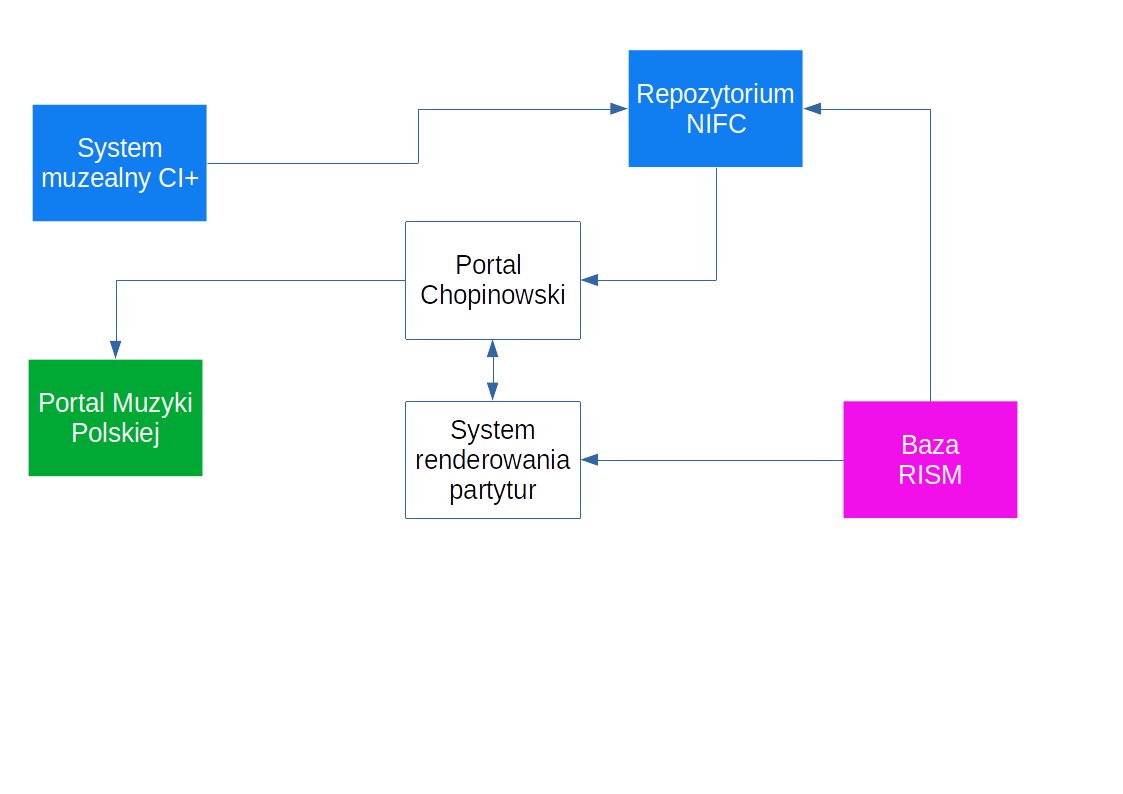 Oznaczenia powiązanych 
systemów:
        planowany
        modyfikowany
        istniejący
dot. systemów własnych oraz innych jednostek
WSKAŹNIKI EFEKTYWNOŚCI PROJEKTU
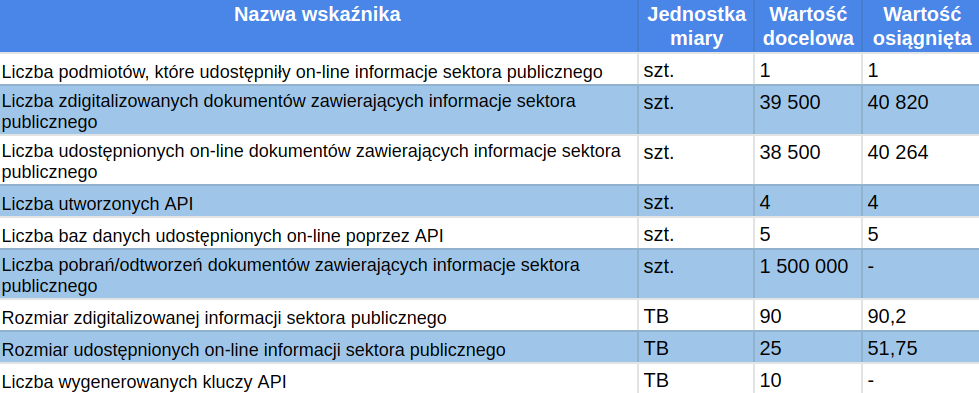 KORZYŚCI Z PROJEKTU
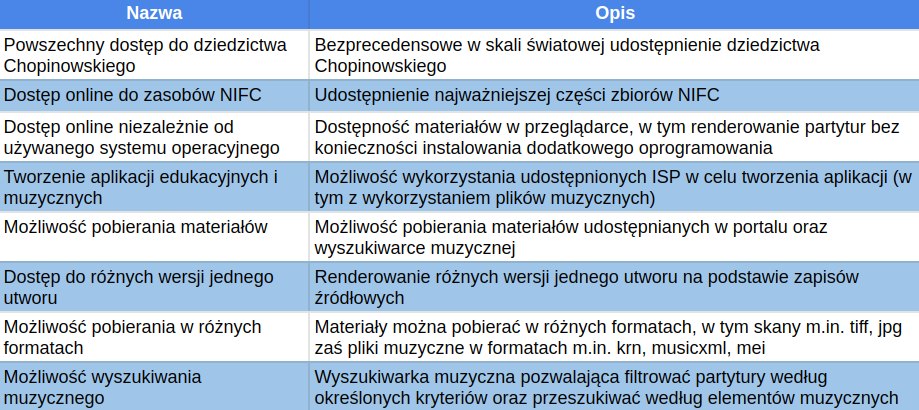 REALIZACJA ZALECEŃ KRMC
BEZPIECZEŃSTWO SYSTEMU I DANYCH
TRWAŁOŚĆ PROJEKTU
Okres trwałości: 2021–2026

Źródło finansowania utrzymania produktów projektu: środki własne beneficjenta

Najważniejsze ryzyka:
Dziękuję za uwagę